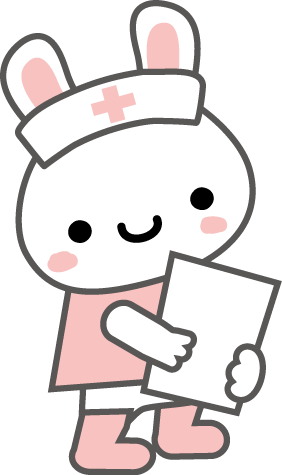 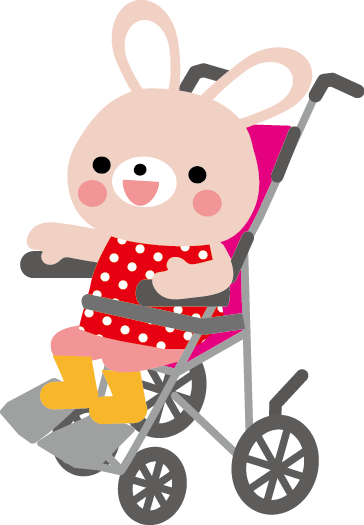 当薬局は地域支援薬局です
地域医療に貢献する体制を整えています。
夜間・休日等のお問い合わせや、在宅療養についてなど
何でもご相談ください。
○○薬局